Federazione provinciale Scuole materne Trento
L’ente gestore  e il comitato di gestione nelle scuole dell’infanzia equiparate
Ruolo, compiti e funzioni
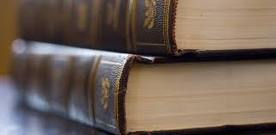 Legge provinciale n.13/77
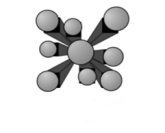 Federazione provinciale Scuole materne Trento
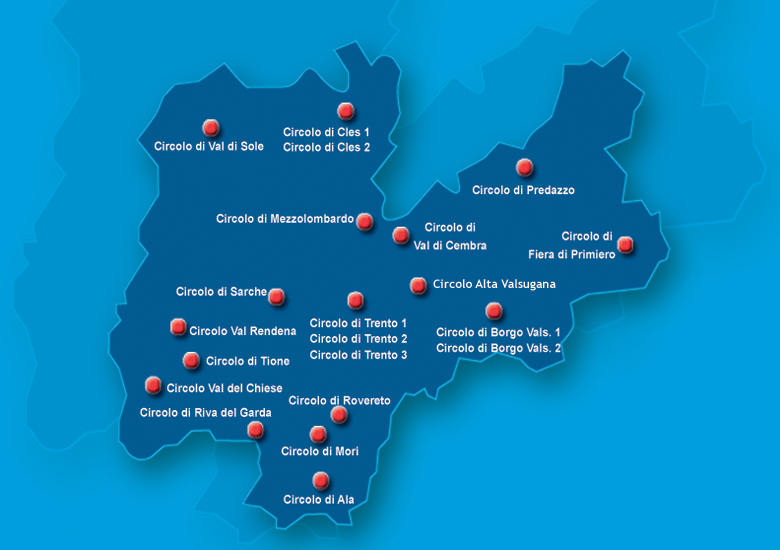 Scuola dell’infanzia
Gardolo
Circoli di coordinamento delle scuole equiparate
Circolo di Trento 1
Scuola dell’infanzia 
di Sopramonte
Scuola
 dell’infanzia 
di Martignano
Scuola 
dell’infanzia 
di Ghiaie
Scuola dell’infanzia 
di Vigo Meano
Scuola
 dell’infanzia 
di Villamontagna
Scuola 
dell’infanzia 
di Cristo Re
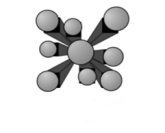 Federazione provinciale Scuole materne Trento
COMUNITà
Genitori
Assemblea dei soci
Comitato di gestione
Ente Gestore
Personale
SCUOLA DELL’INFANZIA
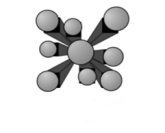 Federazione provinciale Scuole materne Trento
Facilitare l’ individuazione comune e condivisa delle criticità e dei problemi sui quali lavorare
Gestire una scuola è 
Creare valore con le risorse umane
Promuovere cambiamenti non per decreto/imposizione ma attraverso processi di partecipazione con le persone
Mobilitare disponibilità a investire su azioni migliorative
La vostra scuola  è un luogo di produzione di senso, di condivisione di intenti
Occorre per questo mobilitare la propria intelligenza, occorre mettersi in gioco
non da soli, condividendo con altri “rischi , oneri e onori”
E’necessario agire la funzione direttiva come innovatori sociali, capaci di “vedere”, di convincere, di dare l’esempio, di negoziare e costruire insieme
Capacità di coltivare e far crescere in sé e negli altri
gestione costruttiva della conflittualità
attivazione
capacità di mediazione
Assemblea dei soci
Composizione:
Soci ordinari (genitori dei bambini e persone delle comunità di Gardolo, Canova, Ghiaie, Lamar e Spini, componenti del Consiglio direttivo uscente e Revisori dei conti);
Soci benefattori (parroco pro – tempore e un rappresentante dell’Amministrazione comunale);
Funzioni:
Approvazione del bilancio e del programma generale dell’Associazione;
Nomina dei membri elettivi del Consiglio Direttivo e dei Revisori dei Conti.
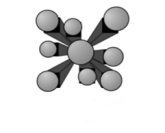 Federazione provinciale Scuole materne Trento
Consiglio direttivo
Composizione:
 9 rappresentanti eletti dall’Assemblea dei soci;

 2 componenti di diritto: parroco pro – tempore 
             e un rappresentante dell’Amministrazione comunale
Possono esserci  anche due membri cooptati per competenze.
Funzioni:
 Eleggere l’Ufficio di Presidenza (Presidente, Vice-Presidente e Segretario economo)
 Compilare il bilancio preventivo e il conto consuntivo
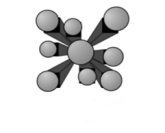 Federazione provinciale Scuole materne Trento
Funzioni:
 Amministrazione della Associazione e gestione del servizio scolastico (manutenzione dei beni, acquisto, conservazione e rinnovo di arredi e attrezzature, garanzia dell’idoneità igienica e didattica dei locali)
 Assunzione e gestione del personale insegnante e ausiliario;
 Vigilanza sul regolare funzionamento della Scuola e sul rispetto dell’indirizzo educativo;
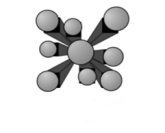 Federazione provinciale Scuole materne Trento
Presidente del consiglio direttivo
Nomina
Eletto dal Consiglio Direttivo

Ruolo
 È il legale rappresentante  dell’Associazione
 Presiede il Consiglio Direttivo e ne attua le decisioni
 Tiene rapporti con autorità, enti pubblici e verso terzi
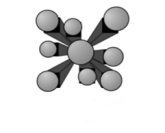 Federazione provinciale Scuole materne Trento
Revisori dei conti
Nomina
 Eletti dall’ Assemblea dei Soci

Ruolo
 Controllo sulla gestione sociale dell’Associazione 
 Accertamento della esattezza delle scritture contabili e del bilancio
 Vigilanza sull’osservanza delle leggi
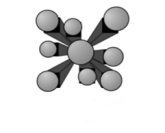 Federazione provinciale Scuole materne Trento
Compiti dell’ente gestore
L’Ente gestore è infatti il soggetto che detiene la responsabilità educativa primaria nella scuola, in quanto è chiamato ad essere: 
interprete dei bisogni educativi della comunità 
promotore delle scelte educative necessarie a soddisfare tali bisogni
“Nel quadro di tale autonomia le scuole equiparate possono promuovere la ricerca (…) e assumere specifici progetti pedagogico – didattici, anche integrando gli Orientamenti (…), per adeguarli al miglior conseguimento degli obiettivi generali e delle finalità previsti dall’art. 3”, Legge Provinciale n.13/77
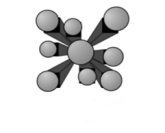 Federazione provinciale Scuole materne Trento
Amministrazione e organizzazione del personale
Assunzione; applicazione del trattamento economico; applicazione delle norme di legge e contrattuali concernenti il rapporto di lavoro sul piano giuridico (diritti e doveri del personale) e organizzativo (norme regolamentari, disposizioni, provvedimenti, ordini di servizio)
Gestione della mensa
Impostazione del servizio, acquisti, registrazioni, disposizioni igienico - sanitarie;
Manutenzione dell’edificio scolastico
Manutenzione ordinaria ed eventualmente straordinaria dell’edificio ai fini di una completa funzionalità; acquisto degli arredi e attrezzature necessari
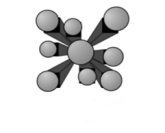 Federazione provinciale Scuole materne Trento
Gestione amministrativa
Approvazione dei bilanci, tenuta della contabilità e gestione finanziaria
Attivazione e mantenimento di una rete di relazioni
Con autorità scolastiche, amministrative, sanitarie; con i genitori dei bambini iscritti; con gli enti interessati al servizio scolastico; con l’Associazione delle scuole equiparate dell’infanzia (Federazione).
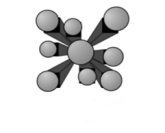 Federazione provinciale Scuole materne Trento
COMITATO DI GESTIONE
COMPOSIZIONE

Genitori

Personale insegnante

Personale cuoco ed operatore d’appoggio

Rappresentanti del Comune

Rappresentante dell’Ente Gestore
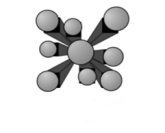 Federazione provinciale Scuole materne Trento
COMPITI
Concorre alla definizione del progetto pedagogico della scuola e alla definizione degli indirizzi dell’attività educativa
Vigilare sul funzionamento del servizio mensa
Deliberare nelle seguenti materie: orari, calendari, iscrizioni
Fare proposte all’Ente gestore della scuola per :
arredi, attrezzature e materiale didattico;
eventuali esigenze di trasporto degli alunni;
contatti e scambi di informazioni ed eventuali iniziative di collaborazione con altre scuole 
iniziative di collaborazione con le famiglie;
partecipazione ad iniziative della comunità;
uscite e attività particolari;
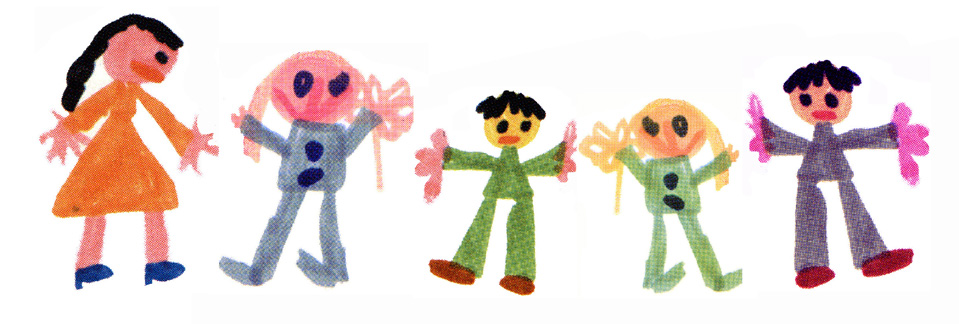 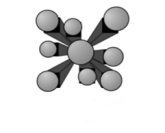 Federazione provinciale Scuole materne Trento